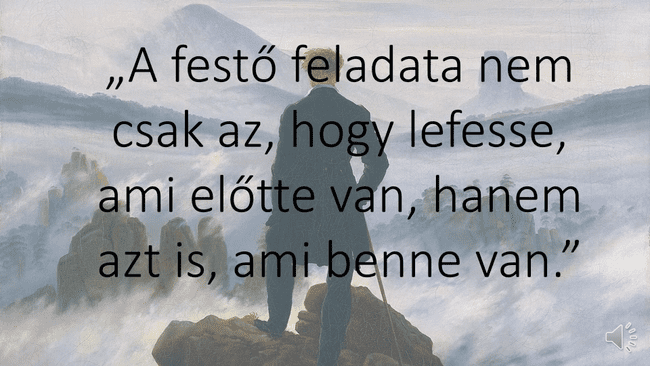 1
Caspar David Friedrich
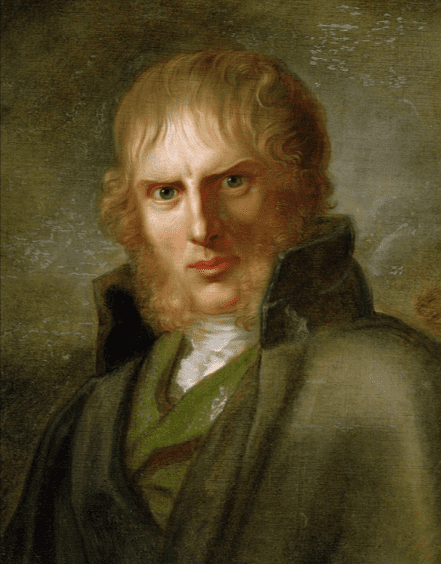 (1774. szeptember 5. – 1840. május 7.)
Német romantikus festő
2
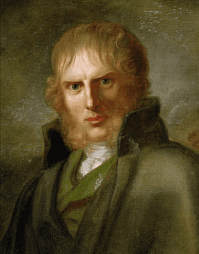 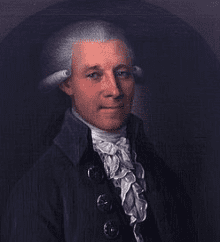 Tanára: 
Gottfried Quistorp
építész
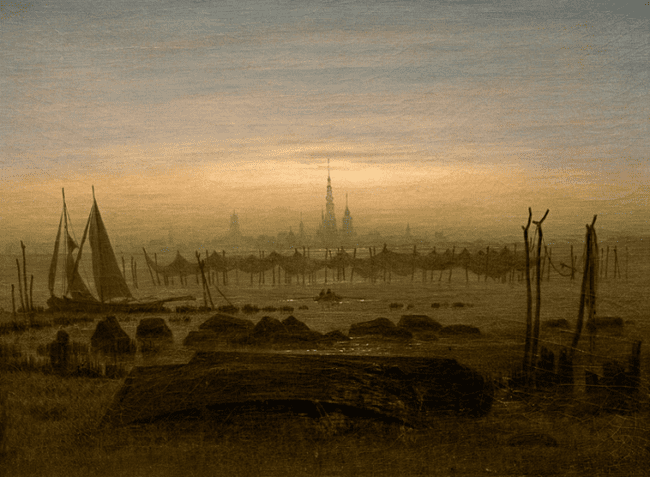 Greifswald a holdfényben
1817
3
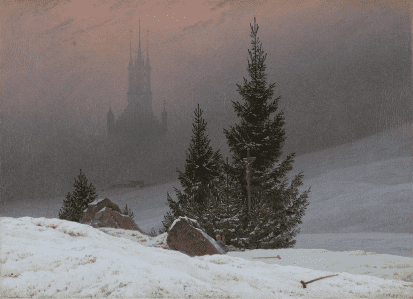 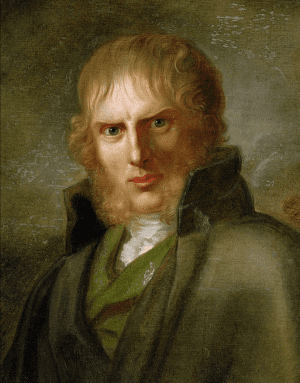 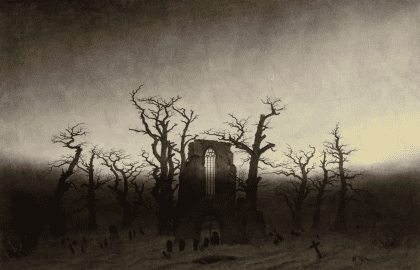 Gótikus rom
Allegória
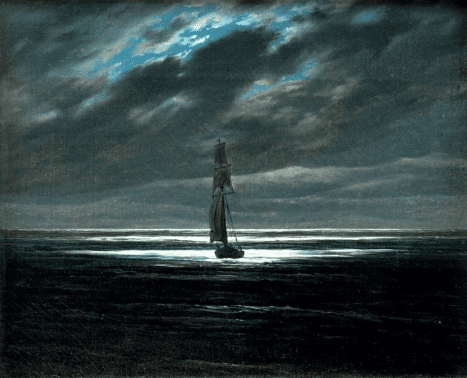 Misztikum, magány
4
Caspar David Friedrich vázlatfüzetet
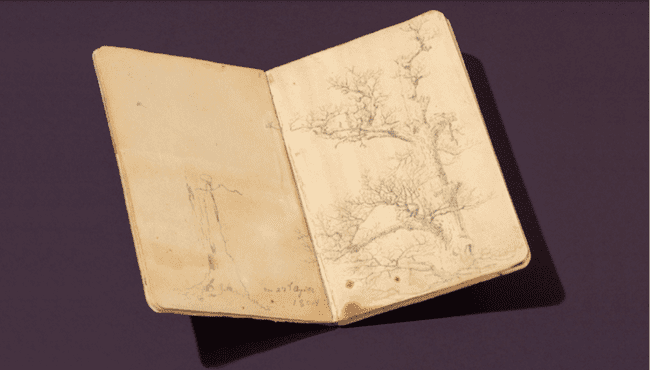 5
1804. 
Vázlatfüzet 20 pergamenlappal
18,4 x 11,8 cm
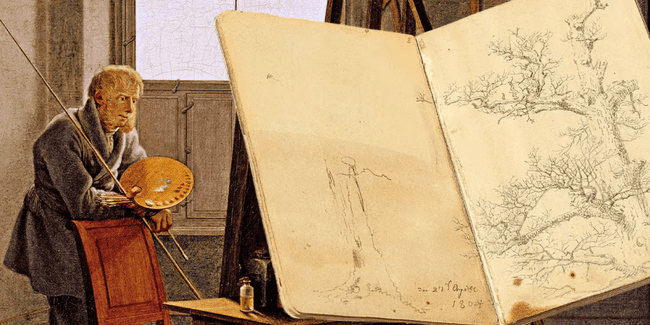 Georg Friedrich Kersting alkotása 
Fotó: Grisebach (részlet).
6
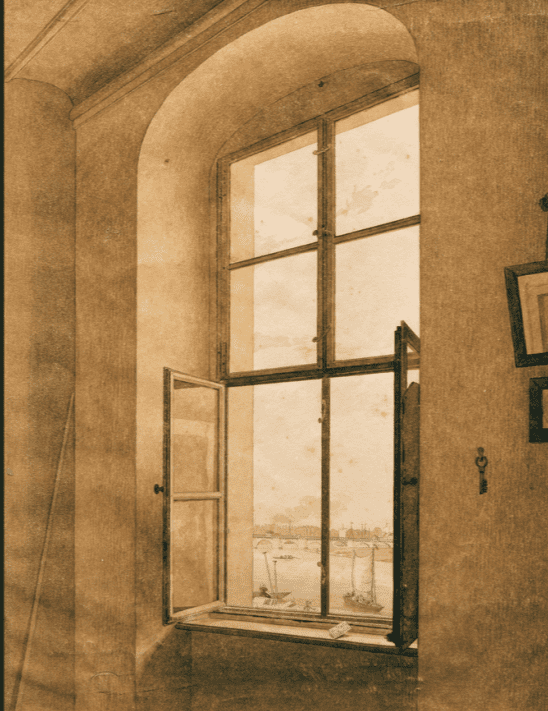 Caspar David Friedrich Kilátás a műteremből baloldali ablak1805-1806Ceruza, szépiaBécs
7
„Az ablakpárkányon lévő borítékon: 
C.D. Fidrich úrnak Drezdában, Pirnai Kapu”
Forrás: Földényi F László: A festészet éjszakai oldala c. könyv
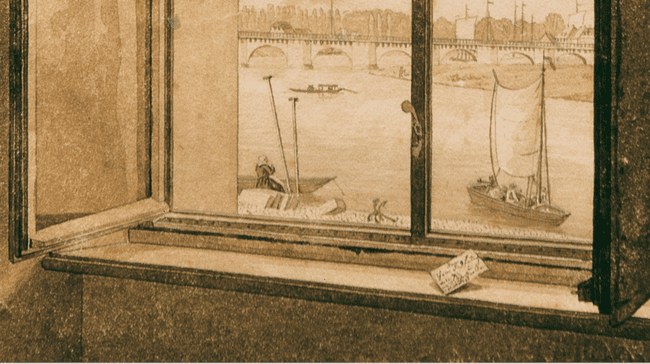 8
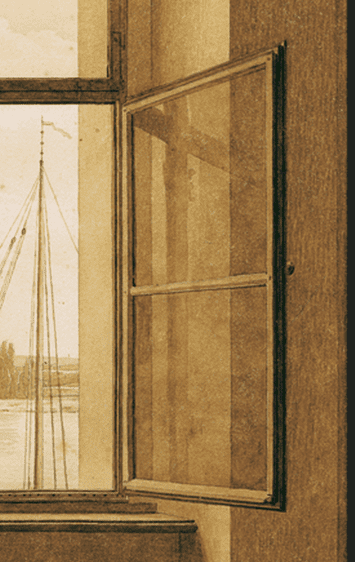 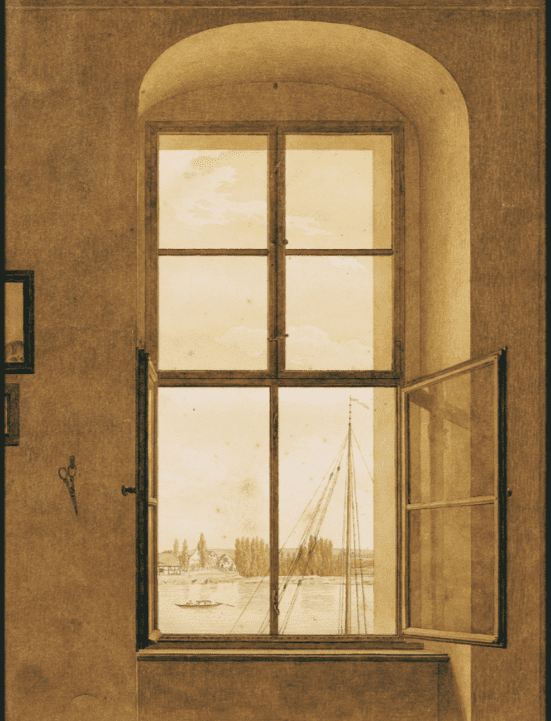 … a másik ablakKilátás a műteremből jobboldali ablak
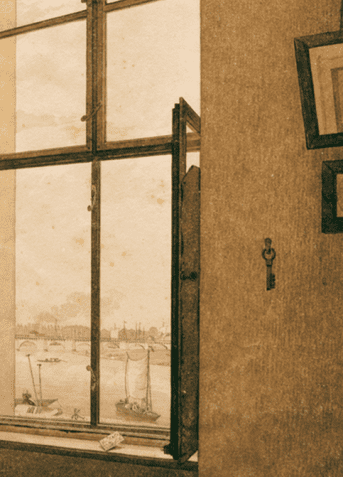 9
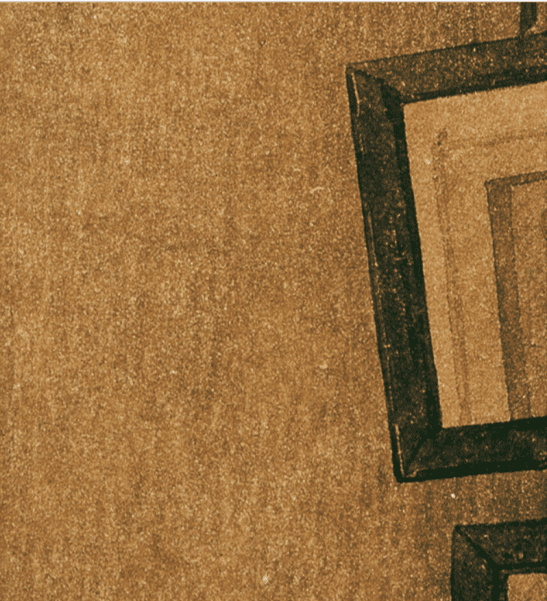 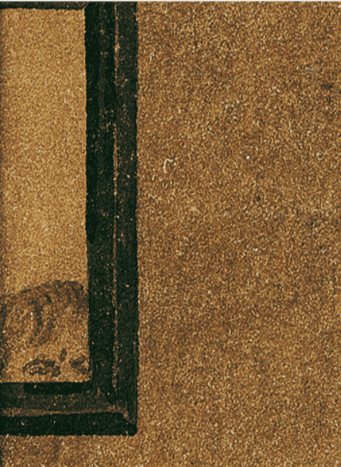 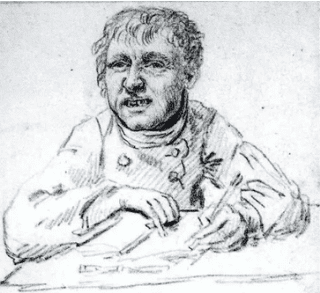 Önarckép 
1800 ceruza
10
Kereszt a hegyekben1808 Tetschen oltárkép)
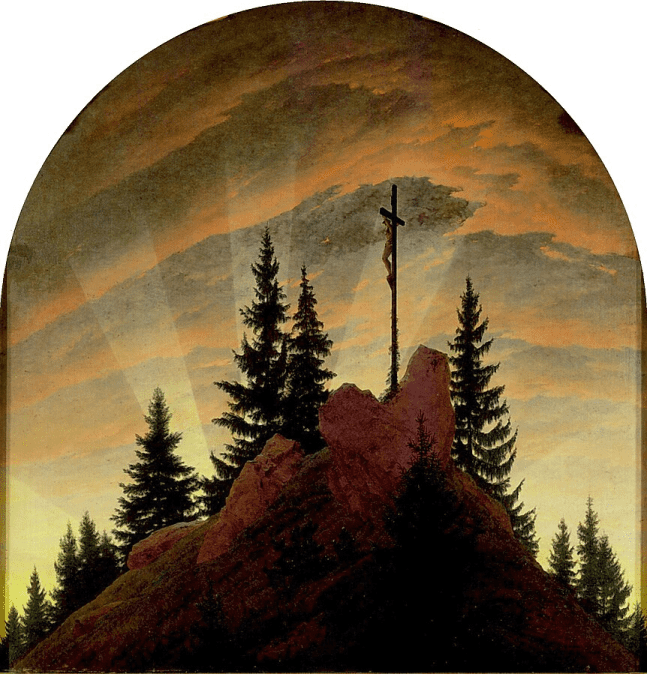 11
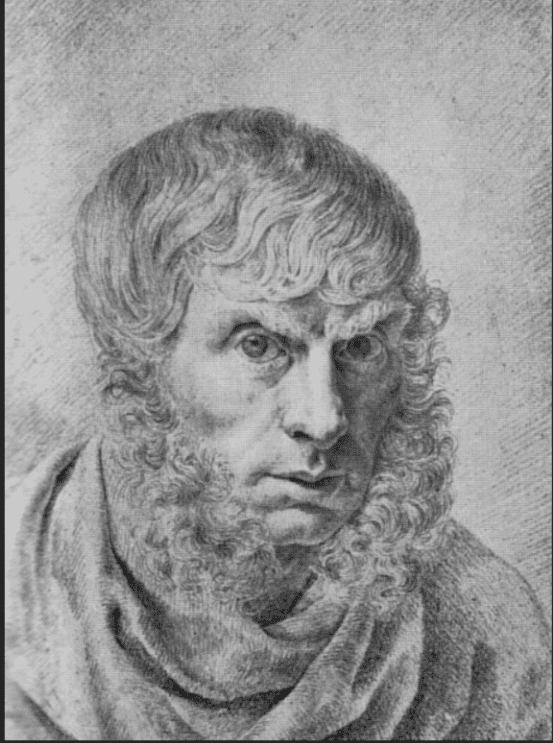 Önarckép1810
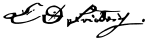 12
Holdfény a felhők felett1822
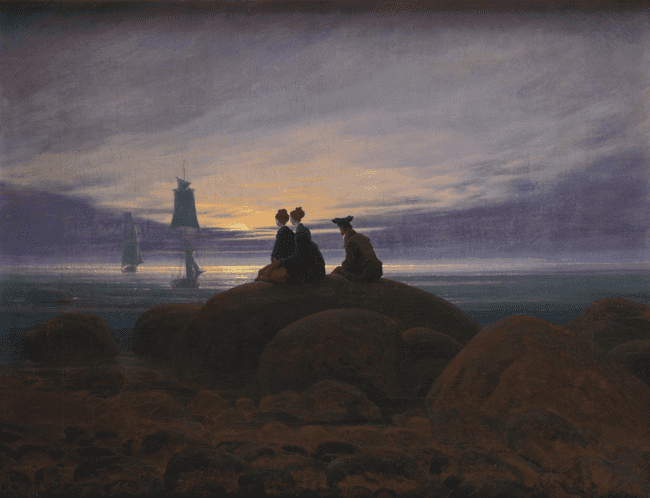 13
Halásznép a tenger mellett
14
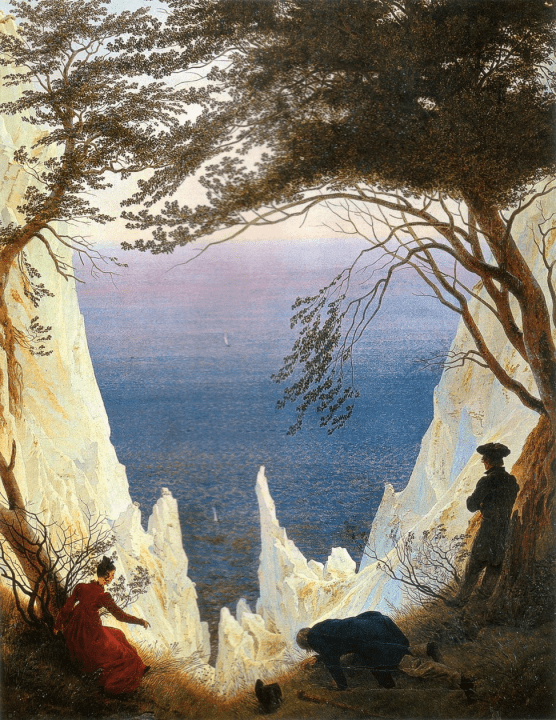 Rügeni krétasziklák181890,5 × 71 cm
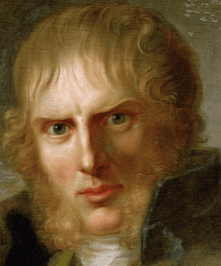 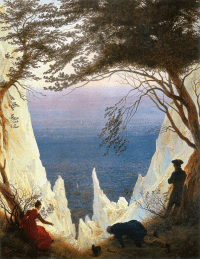 Bikás Ákos elemző szerint…
15
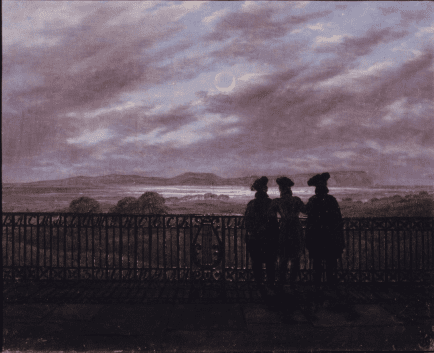 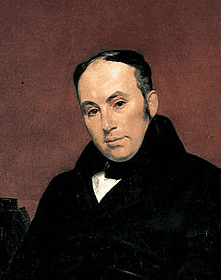 Orosz költők

Vassili Joukovski 
(1783-1852) 
Ivan Tourgueniev 
(1818-1883) és 
Alexandre Ivan Tourgueniev 
(1784-1846)
Vaszilij Zsukovszkij 
költő 
a nagyherceg fiának 
(később II. Sándor cár ) tanítója
16
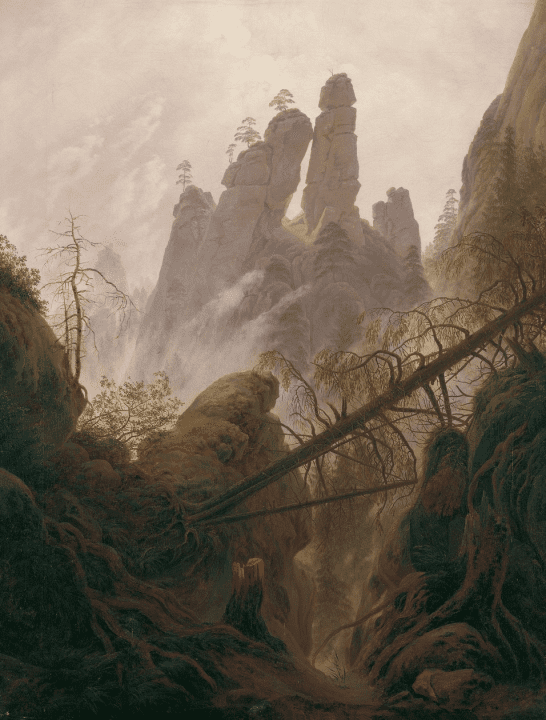 Sziklás táj az Elbai homokkő-hegységben (1822-1823)
17
Holdkelte a tenger felet 1821
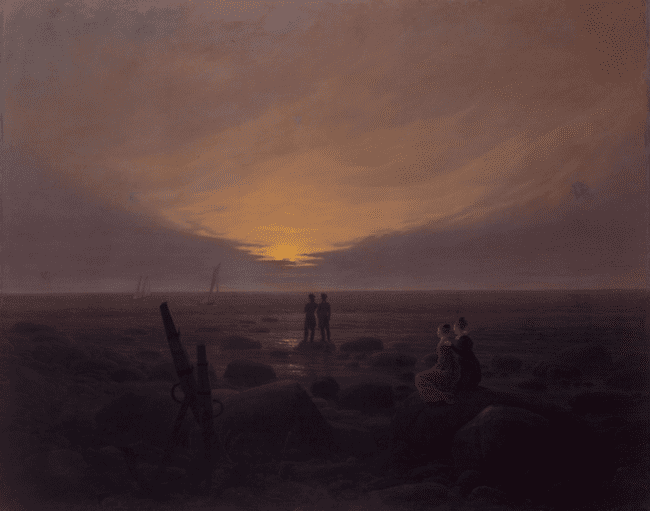 18
Este a Balti-tenger strandján1831
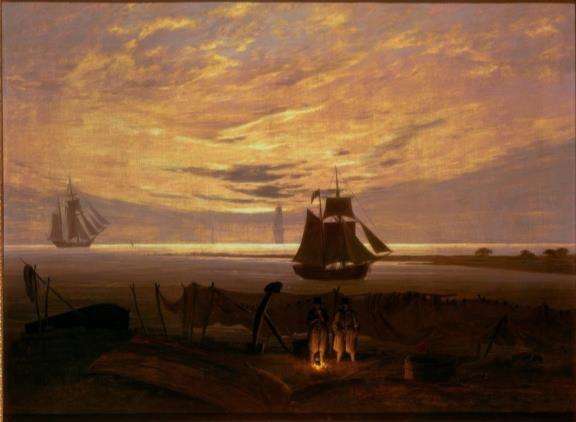 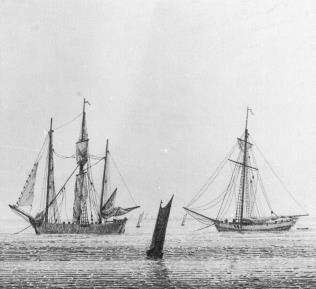 19
Szerzetes a tengerparton1808 - 1810
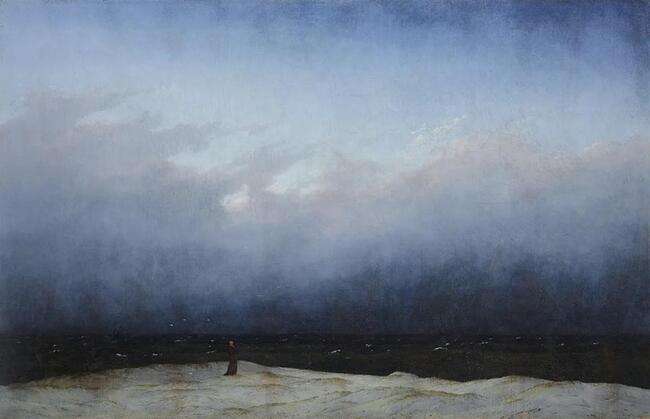 20
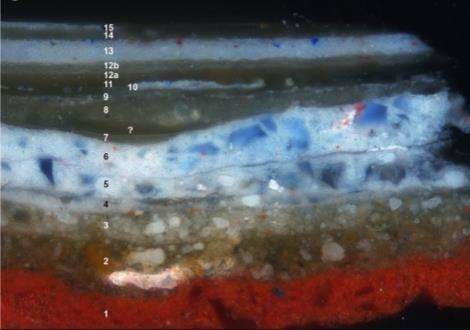 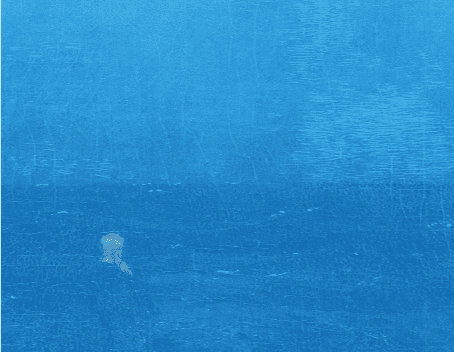 21
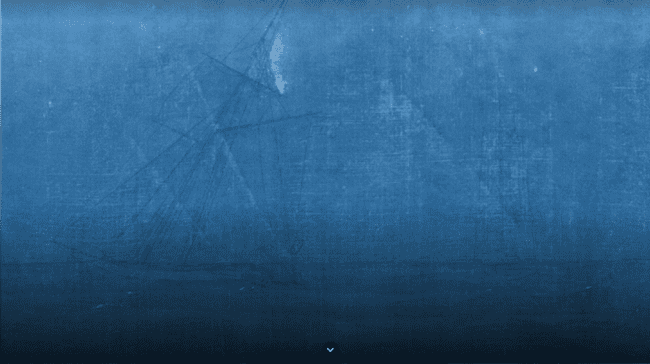 22
Apátság a tölgyerdőben1808 - 10
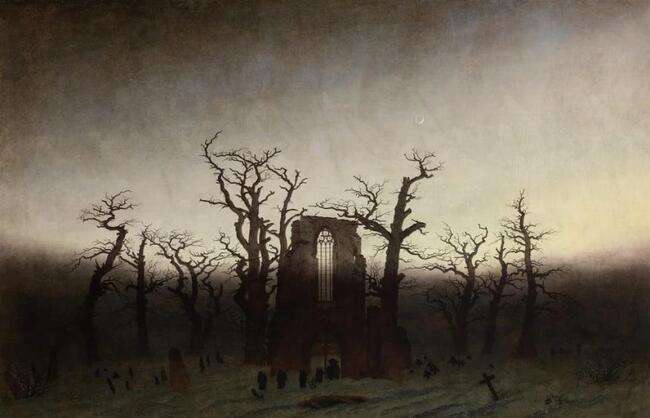 23
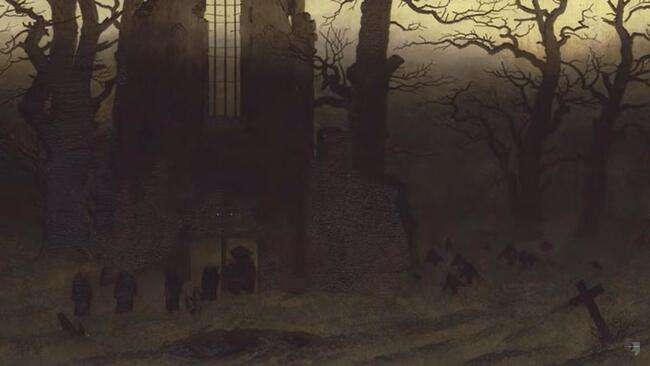 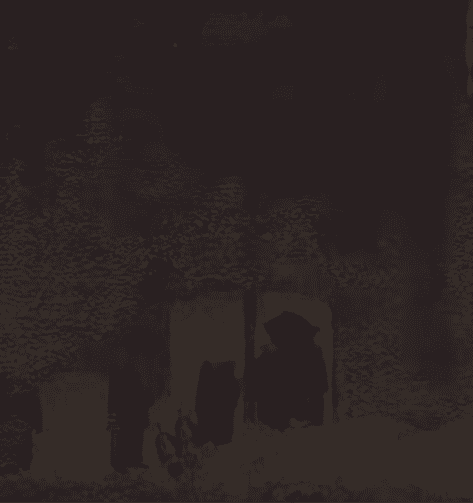 24
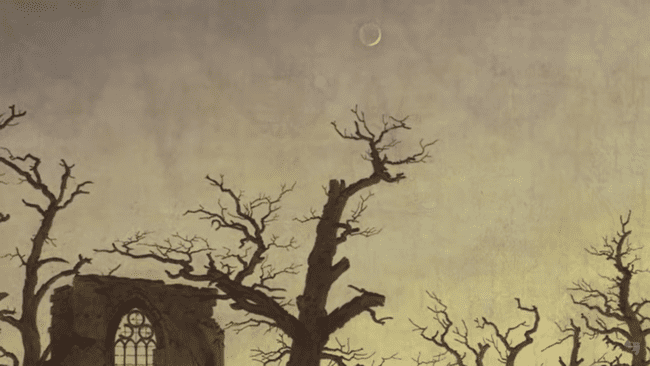 25
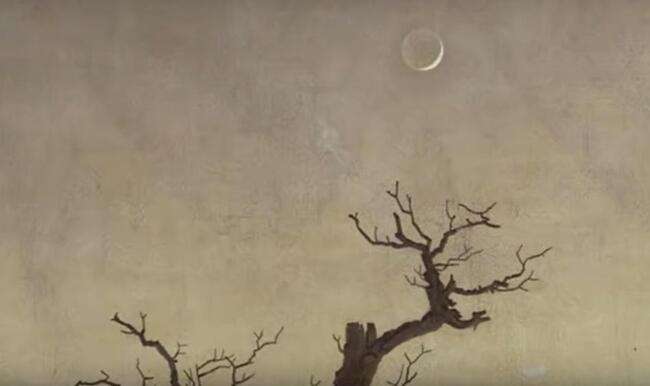 26
Séta alkonyatkor, 1830-1835
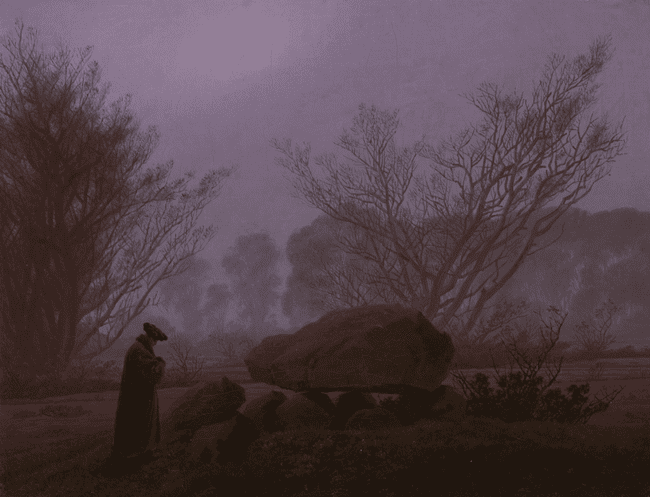 27
Forrás: https://artsandculture.google.com/story/ZQVB7PWYnEBuKw
Két férfi szemléli a Holdat1819-20
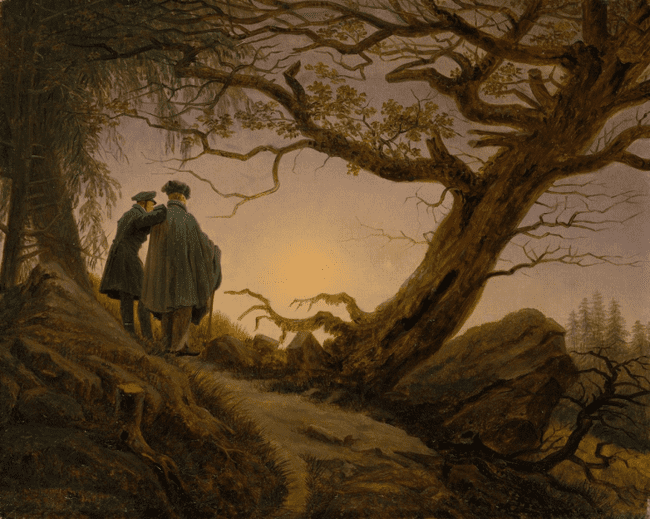 28
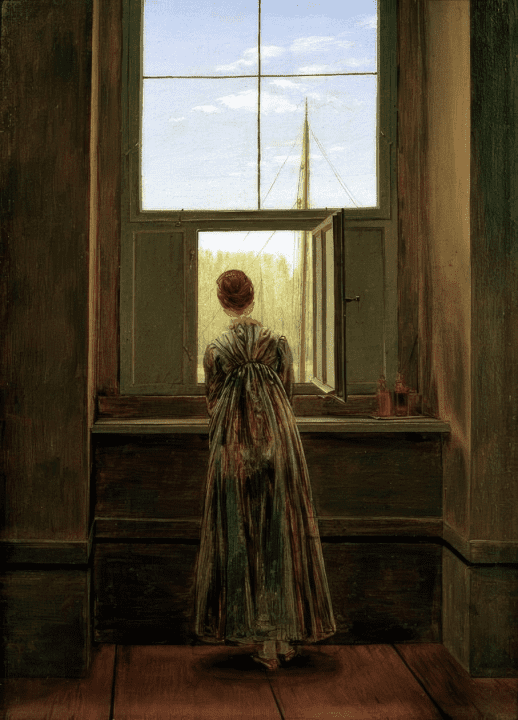 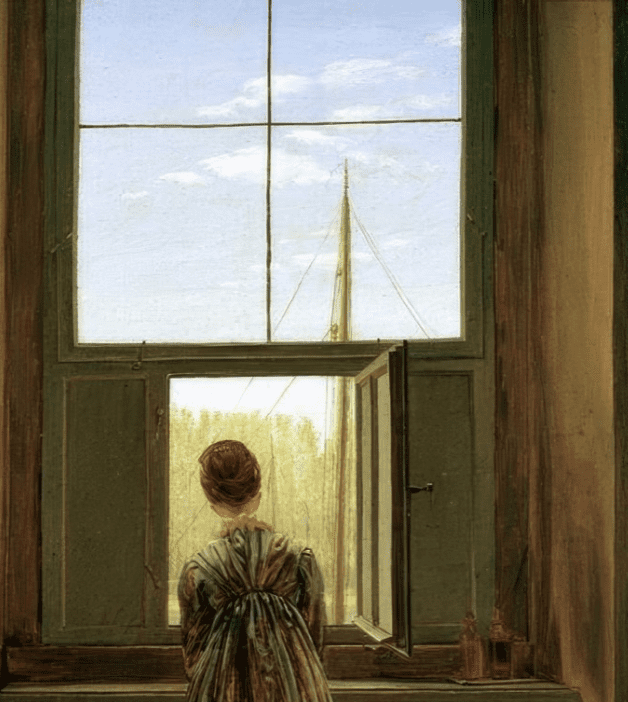 Nő az ablakban 1825(A berlini Nemzeti Múzeumok Alte Nationalgalerie gyűjteményéből)
29
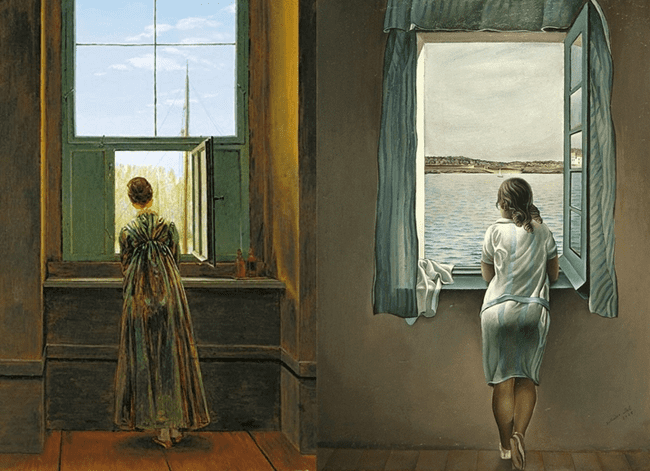 Forrás:https://artecrehaes.wordpress.com/2021/02/12/de-friedrich-a-salvador-dali/
Lány az ablakban, 
Salvador Dalí 
(Museo Nacional Centro de Arte Reina Sofía. Madrid 1925).
Nő az ablakon
 (Alte Nationalgalerie. Berlin. (1822)
30
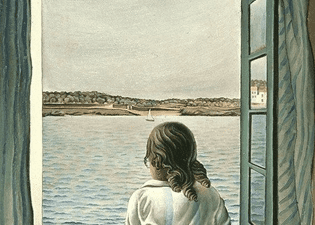 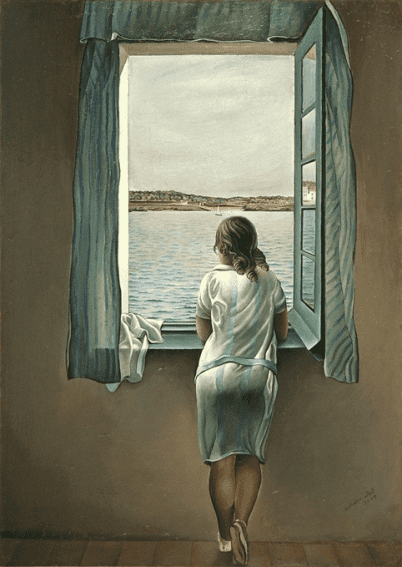 31
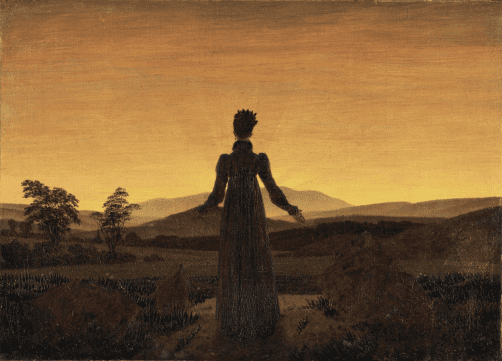 Vándor a ködtenger felett:
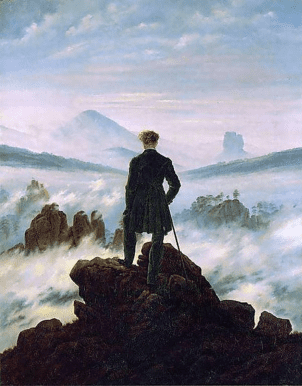 Nő a felkelő nap előtt
32
Antoine Watteau
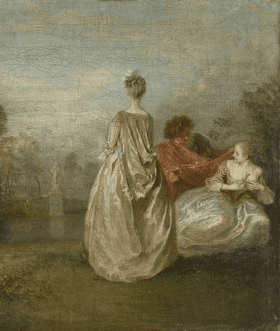 Nő a felkelő nap előtt, 1818 körül
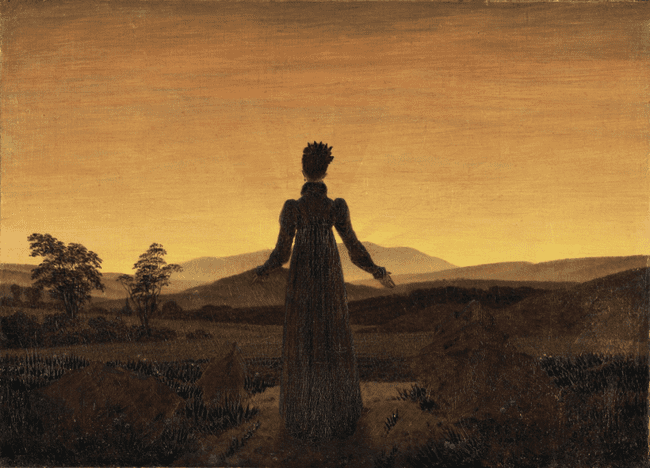 33
Két férfi nézi a Holdat1819-20 (olaj, vászon, 33 x 44,5 cm)
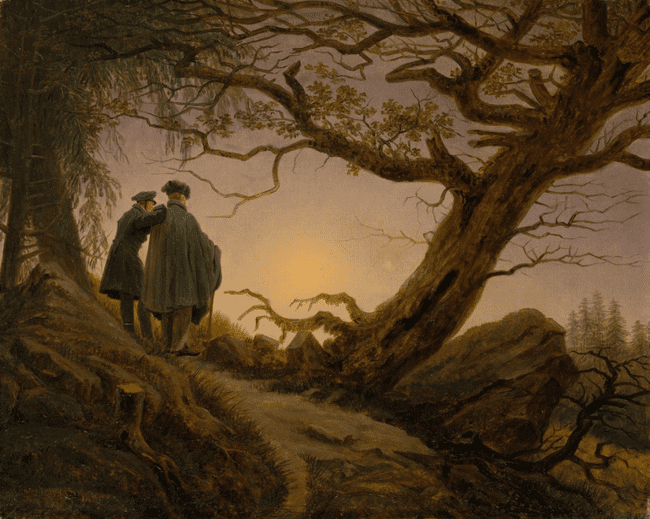 34
Férfi és nő szemléli a Holdat34 x 44cm1824
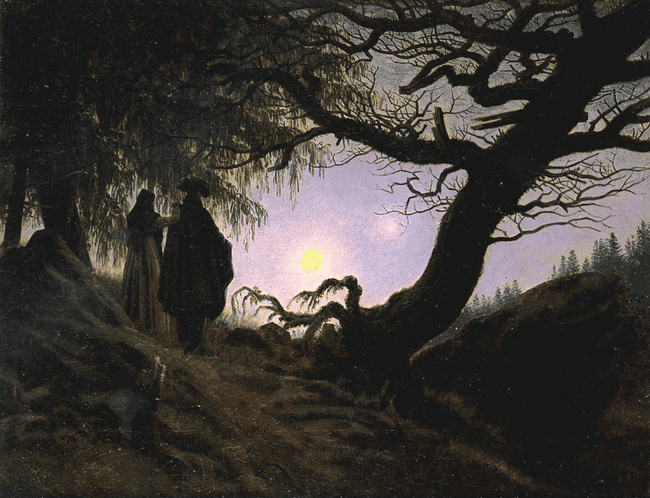 35
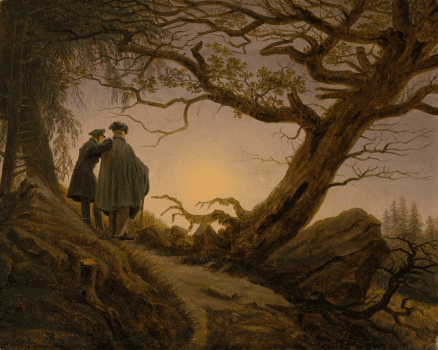 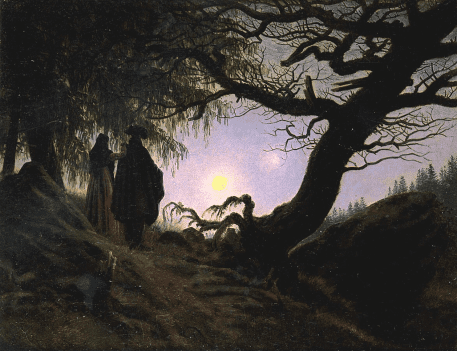 36
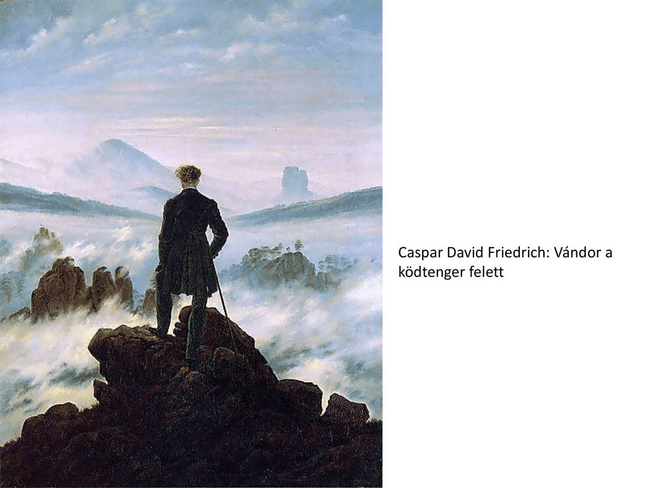 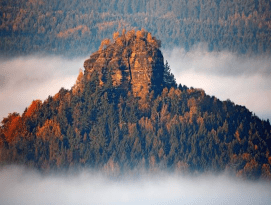 Zirkelstein
Forráss Budai Rita https://www.google.com/search?q=ugorj+a+k%C3%A9pbe+caspar+david+friedrich
37
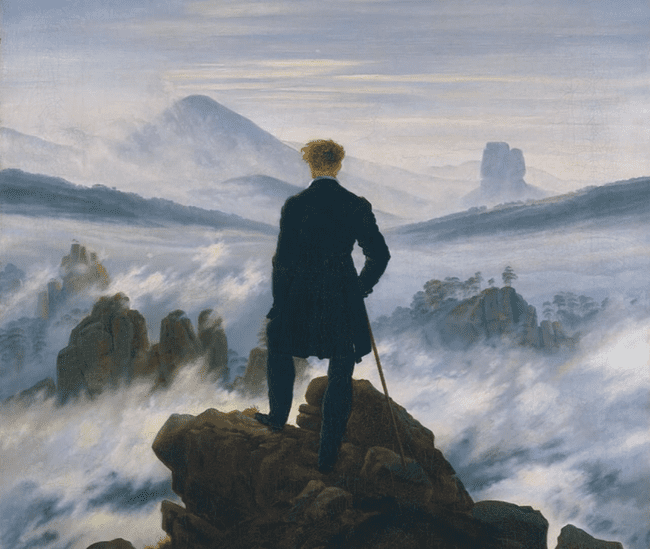 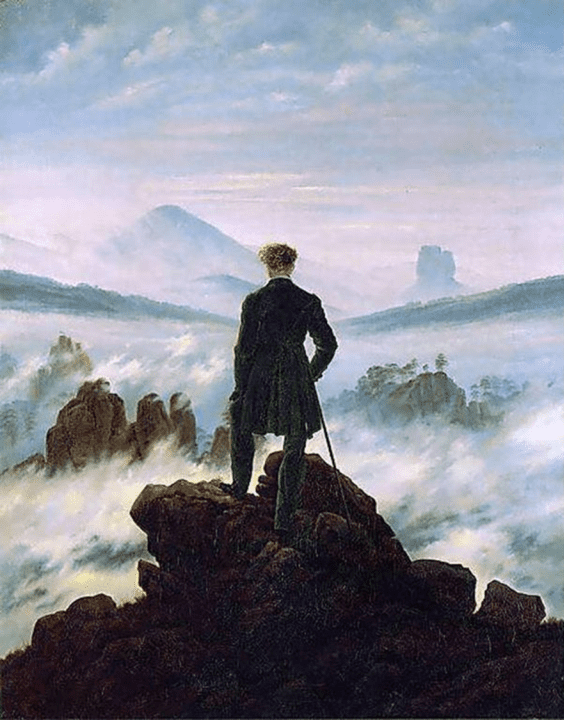 38
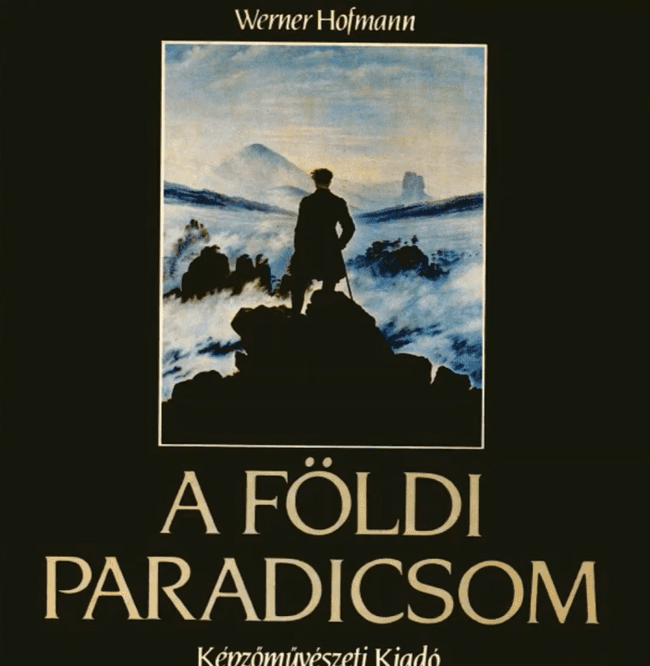 39
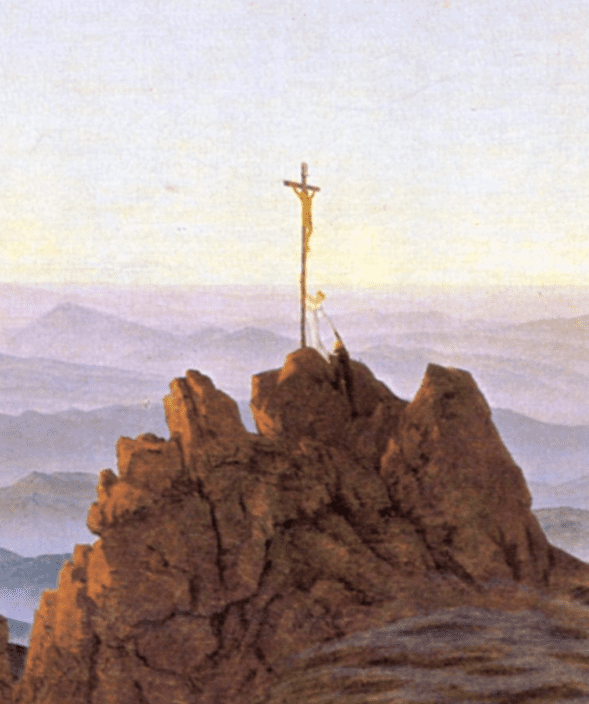 Reggel az Óriás-hegységben, 1810-11.
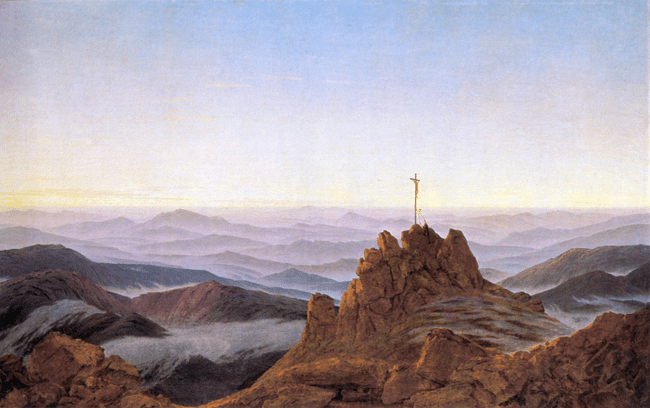 40
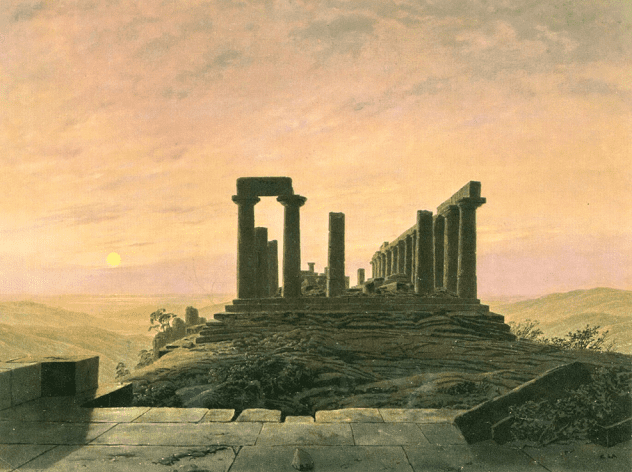 Juno temploma Agrigentóban1828-1830
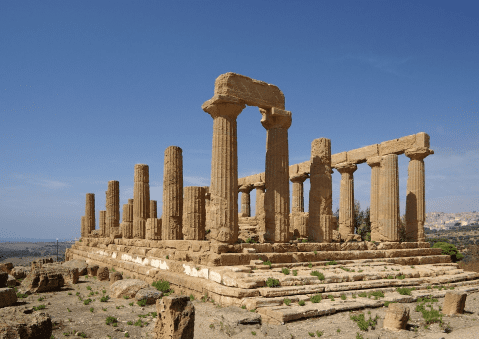 41
Elba parti árterület 1832
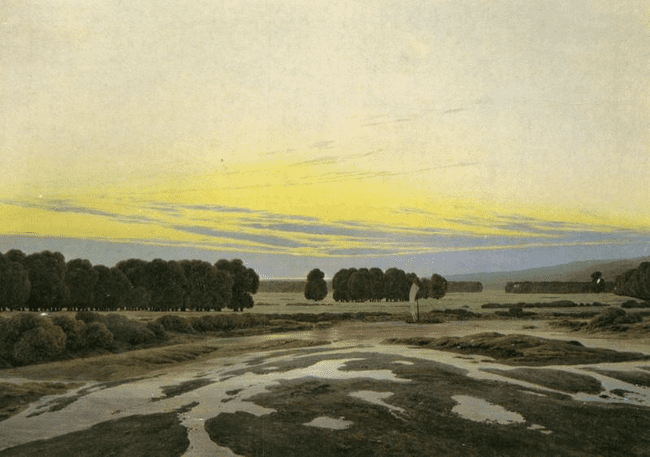 42
Holdfény a tenger felett
Holdkelte a tengeren1821
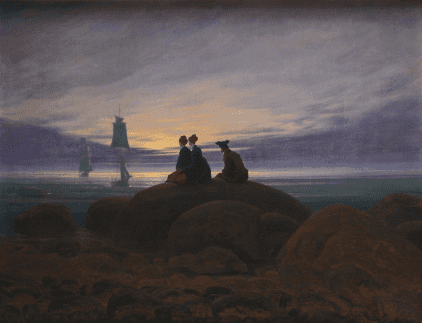 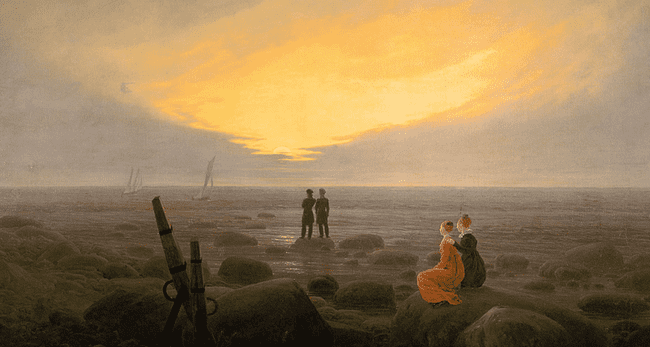 43
Páros képek: Téli táj
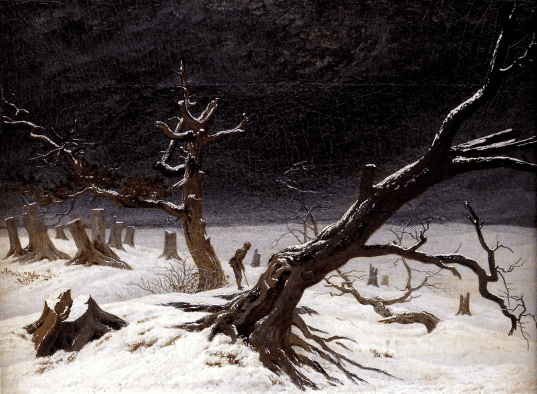 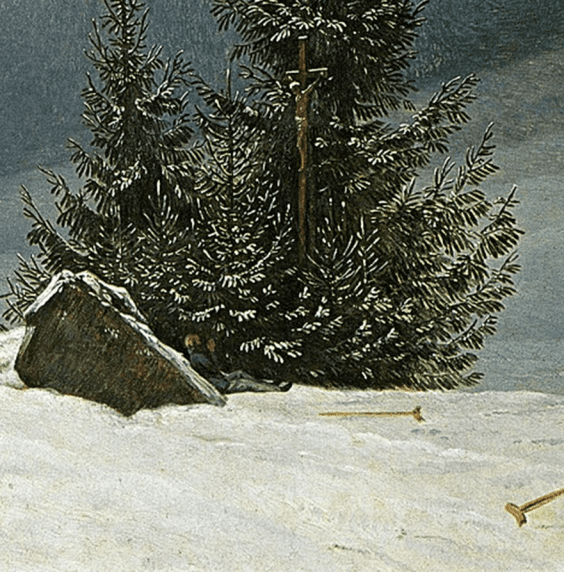 Téli táj templommal (1811)
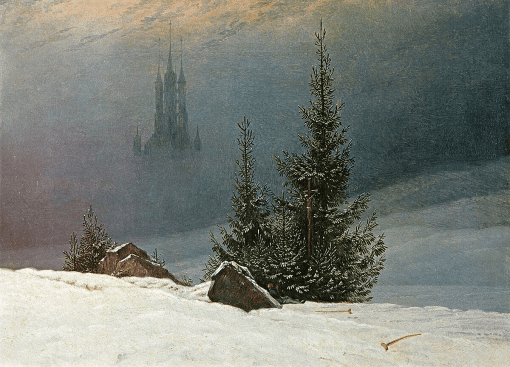 44
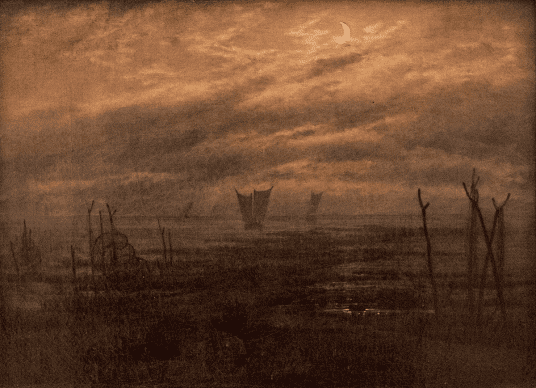 Holdfényes éjszaka a  keleti tengerpartnál1816 - 18
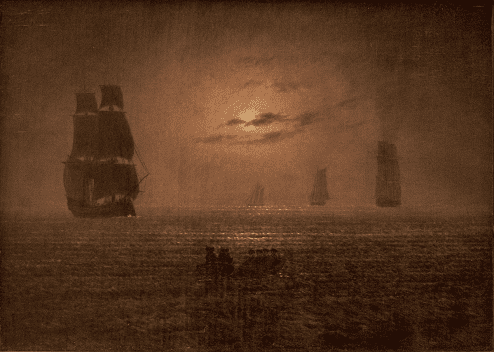 Holdfényes éjszaka a  hajókkal a Keleti tengeren
1816 - 18
45
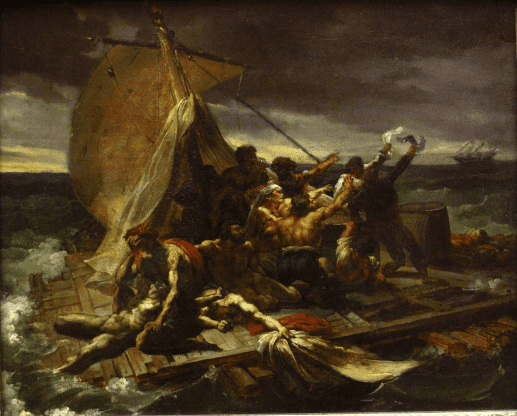 Théodore Géricault
A Medúza tutaja 
1819.
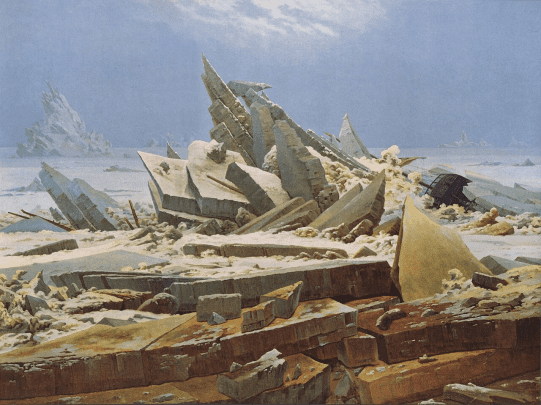 A Jégtenger 1823 - 24
46
A Jégtenger 1823 - 24
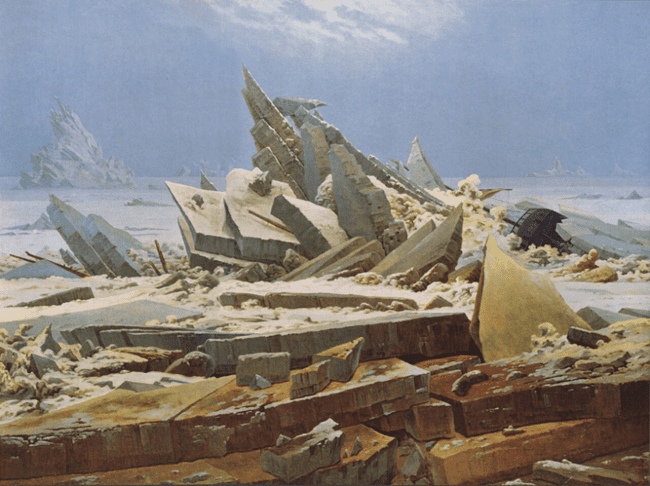 47
Az élet szakaszai 
1835.
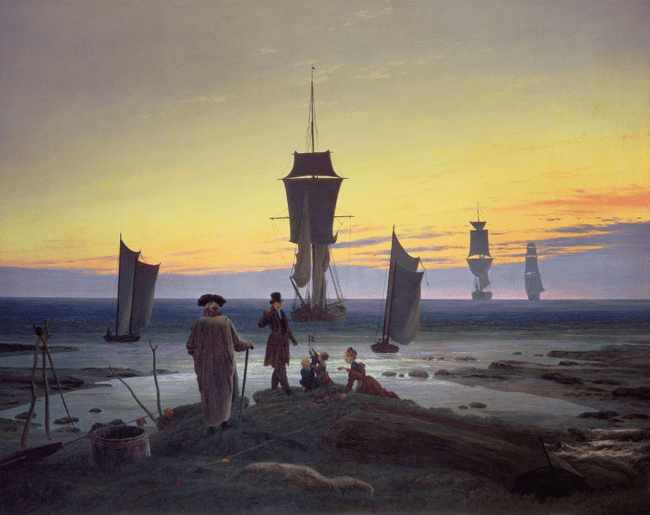 48
Holdfelkelte a tengerparton1822
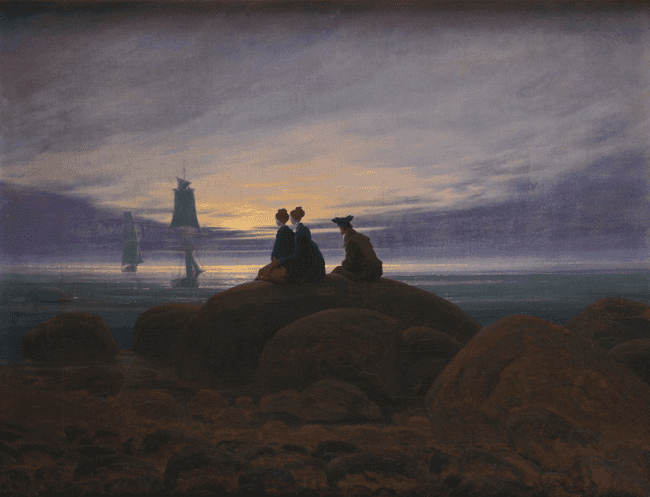 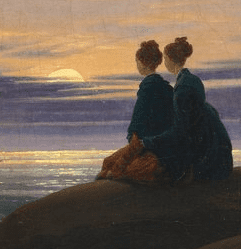 49
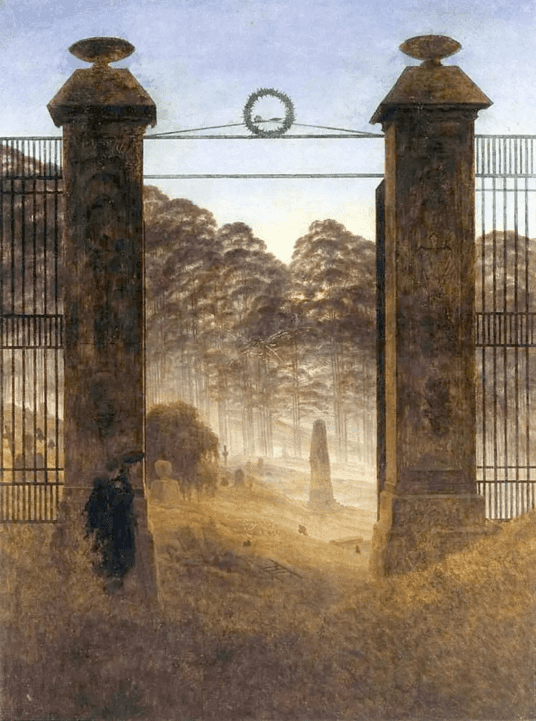 Temetőkapu1825
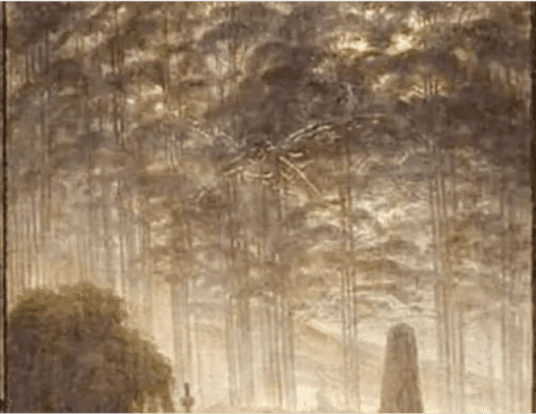 50
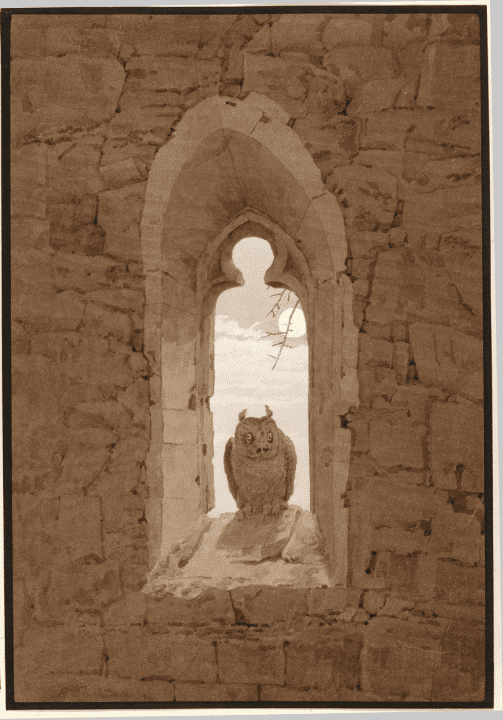 Bagoly egy gótikus ablakbanceruza, ecset és szépia papíron
51
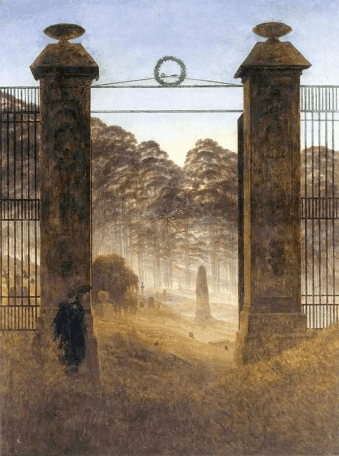 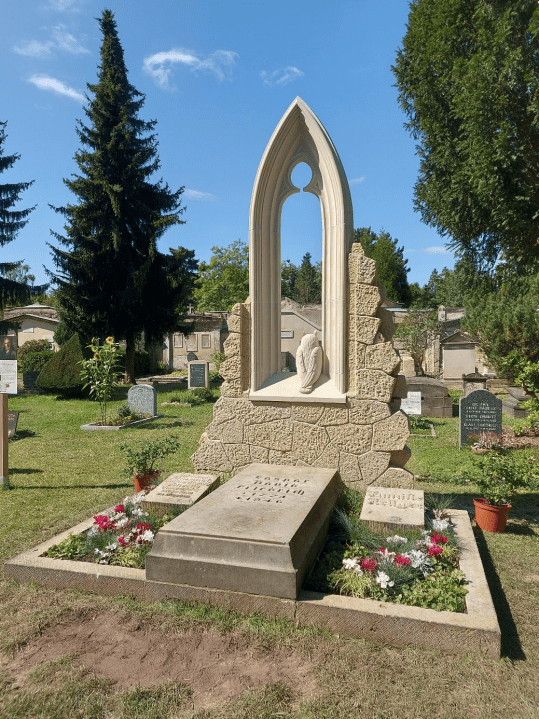 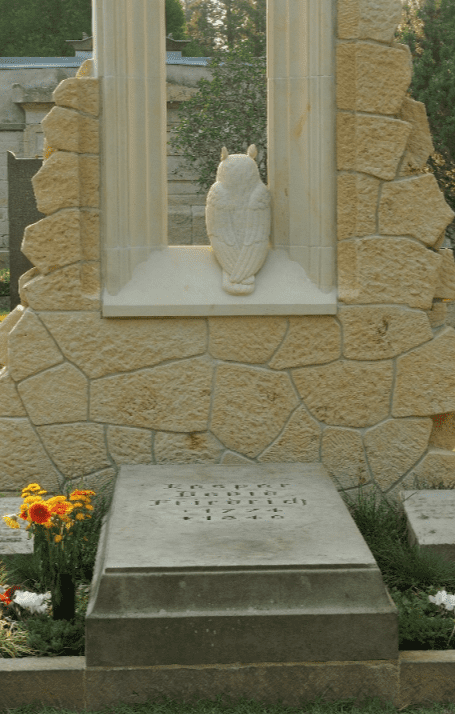 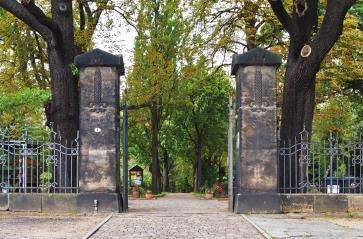 52
Edvard Munch Norvég festő1899 A magányosokfametszet
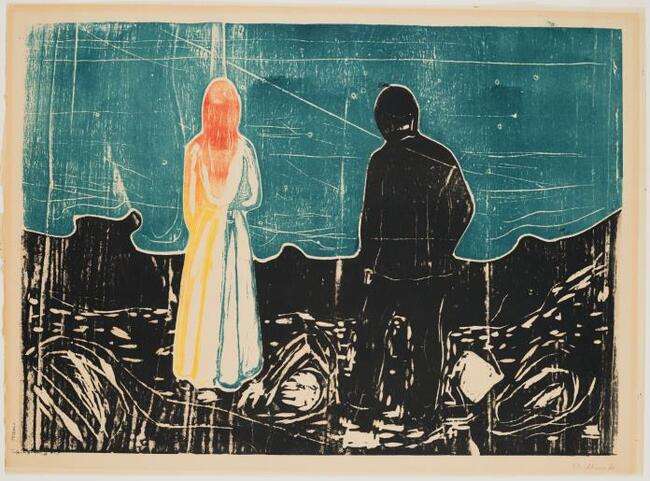 53